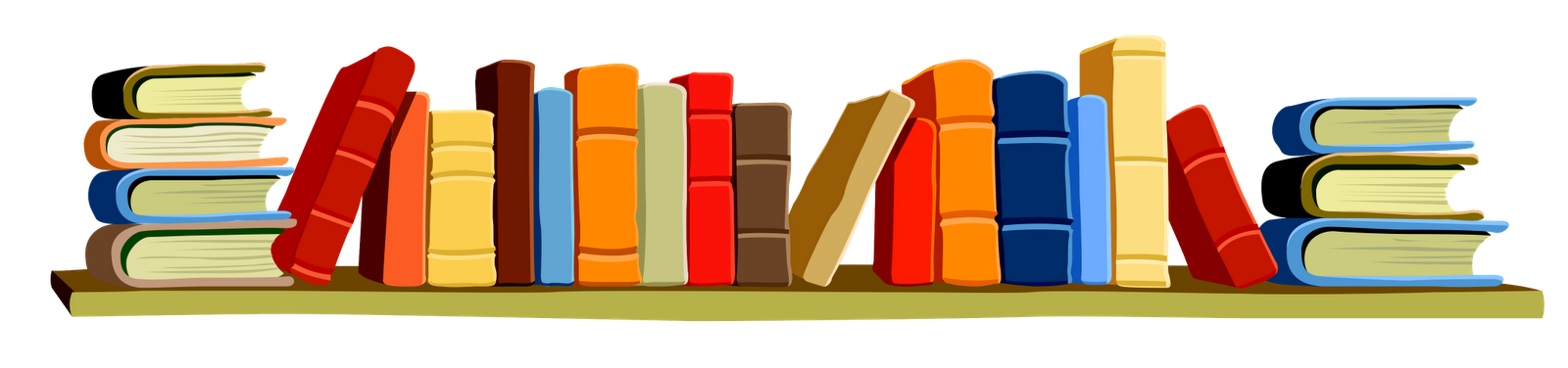 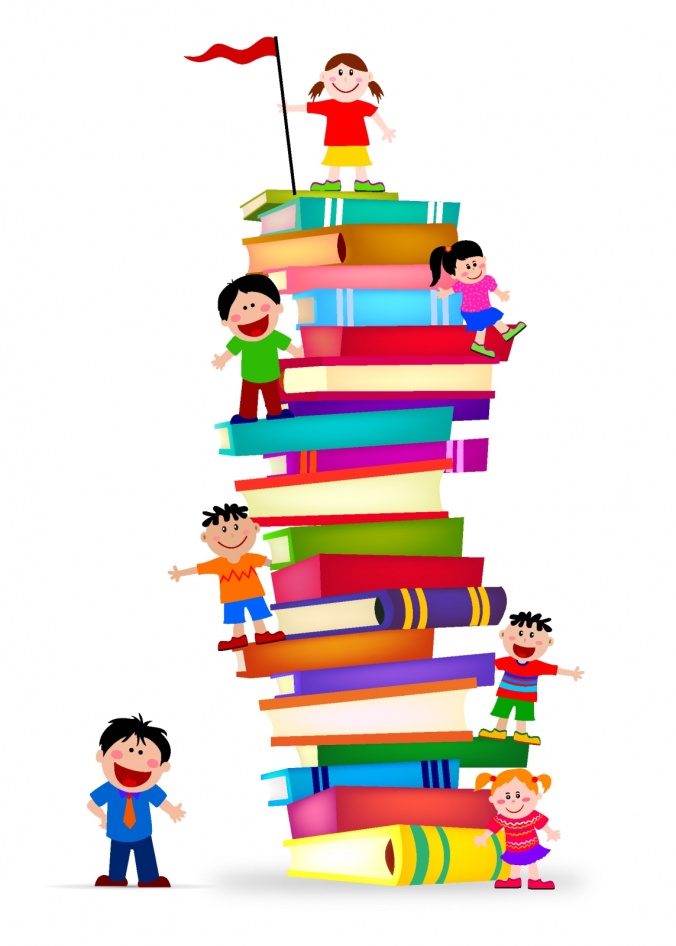 Упражнения для скорочтения(часть 1)
Автор: Царенко Галина Евгеньевна
учитель начальных классов
МБОУ «Октябрьская СШ №1»
п.Октябрьский Волгоградской области 
2016
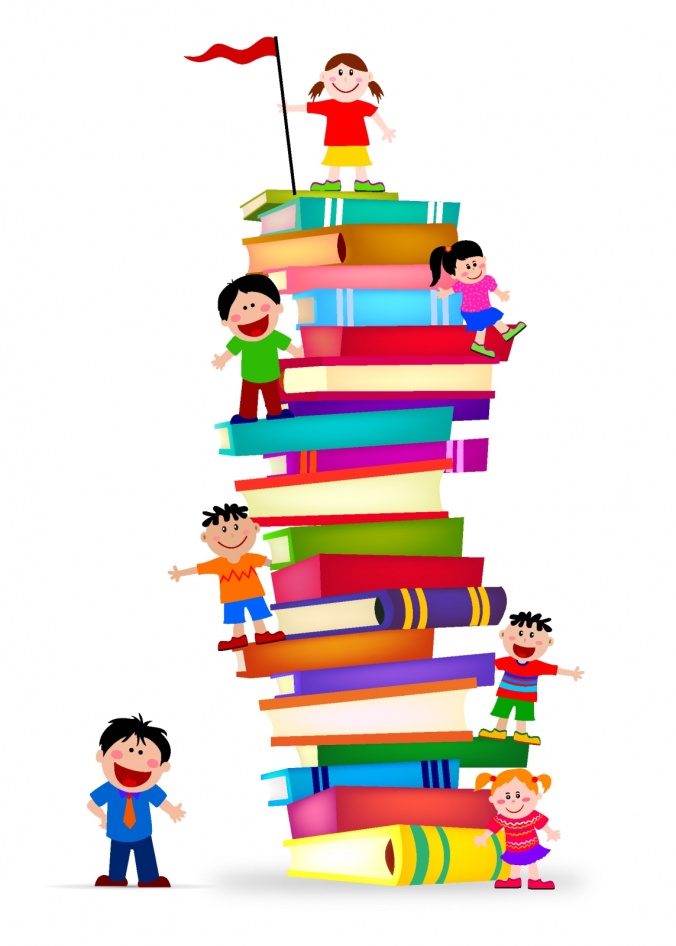 Содержание:
Чтение «Шторка»
Пришла Настя из школы. Дома была одна мама. Настя села у стола, взяла книжку и прочла маме сказку. Мама была рада.
- Жми на шторку и успевай читать!
Проверка
Чтение «Шторка»
Частый мелкий дождь лил весь день. Капли дождя плыли по стеклу окна. Во дворе тихо и пусто. Только ветер гулял и срывал листочки с берёзы.
- Жми на шторку и успевай читать!
Проверка
Найди слово
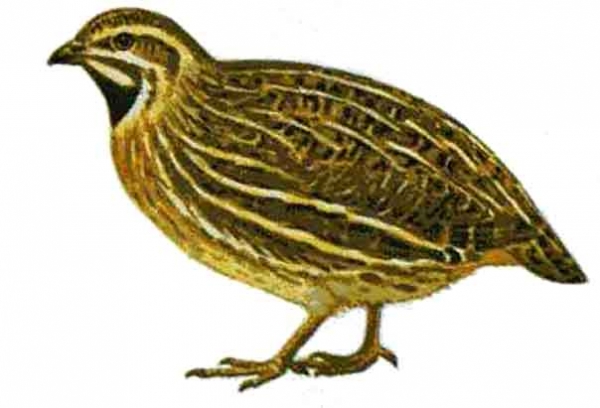 -Жми на картинку, читай 
и найди слово:
так
Перепёлка
У нас в клетке жила ручная перепёлка. Такая маленькая дикая курочка. Вся она была в светлых полосках. Ходит перепёлка по клетке  и тихо свистит вот так: «Тюрр-тюрр».
Проверка
Найди слово
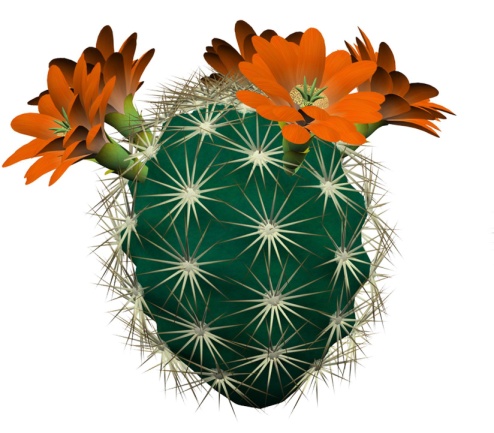 -Жми на картинку, читай 
и найди слово:
Все
Кактус
За окном зима. На окне стоит кактус. Среди колючек появился плотный тугой бутон. Он скоро лопнет, и появится красный цветок. Все будут любоваться им.
Проверка
Путаница
-Прочитай
На келыбар
Ратеяб  лоишп тиволь убры. аСаш ёсн дочуки. Кляо и Алки лизяв тьес. аСаш  мойпал  тьяп кенуой. Кляо мойлап щикале. Алкиу  лаппося калиймень касарь.
Проверка
Путаница
На рыбалке
Ребята  пошли ловить рыбу. Саша нёс удочки. Коля  и  Алик  взяли  сеть. Саша поймал пять окуней. Коля поймал лещика. Алику попался маленький карась.
Путаница
-Прочитай
никУче
реЮ месь тел. ьперТе арЮ неикуч. нО дохит в врепый ласкс. аПпа пуилк суны трефопль. маТ жател непал, ртетадь, кварьбу. региБе хи, арЮ. чисьУ ошохор!
Проверка
Путаница
Ученик
Юре семь лет. Теперь Юра ученик. Он ходит в первый класс. Папа купил сыну портфель. Там лежат пенал, тетрадь, букварь. Береги их, Юра. Учись хорошо.
Чтение через решётку
-Прочитай
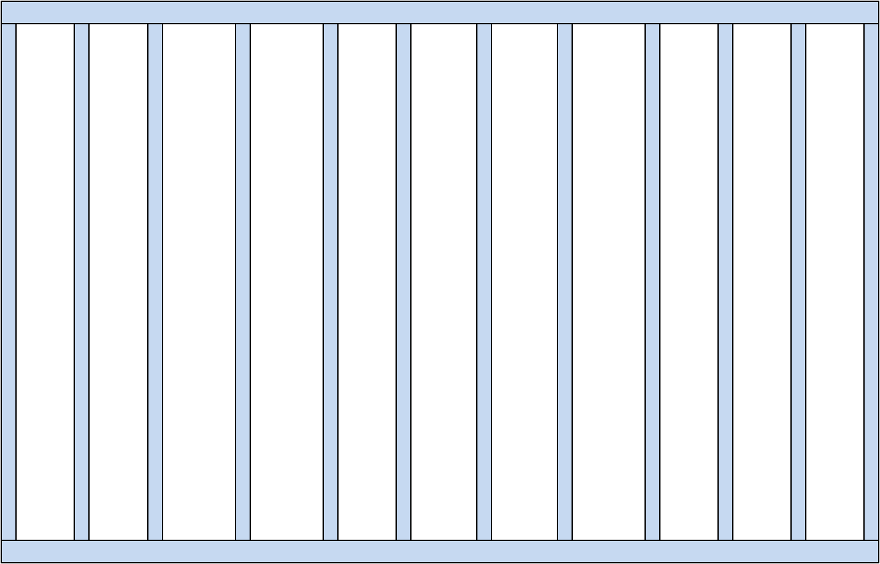 Шарик
     Была у Бори собака Шарик. Идёт Боря в школу, а Шарик за ним бежит. Боря в школе сидит, учится, а Шарик на дворе лежит, ждёт Борю. Идут дети из школы, и Шарик бежит с ними, лает. Шарик не отстаёт от Бори.
Проверка
Чтение через решётку
-Прочитай
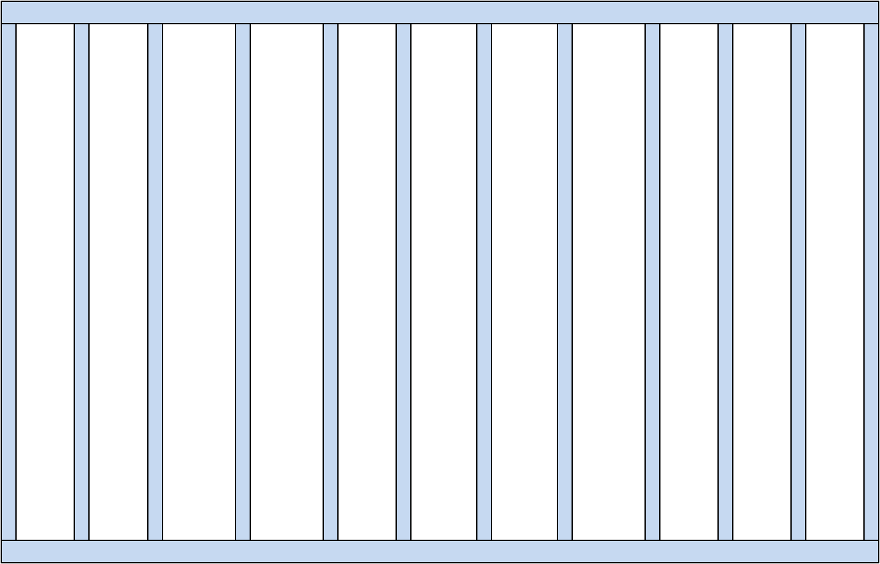 Лакомка
   У нас жила кошка Мурка. Это была очень странная кошка. Она очень любила мёд. Намажешь, бывало, мёдом кусочек хлеба и дашь ей. Мурка мёд слижет, а к хлебу и не притронется.
Проверка
Движущиеся буквы
-Прочитай
.
я
а
У
у
т
к
и
б
ы
л
и
у
т
т
ц
л
и
с
а
и
д
а
ж
д
ы
О
н
ы
и
.
у
а
щ
л
а
у
т
к
у
М
т
с
о
а
к
б
у
н
а
у
ч
и
л
и
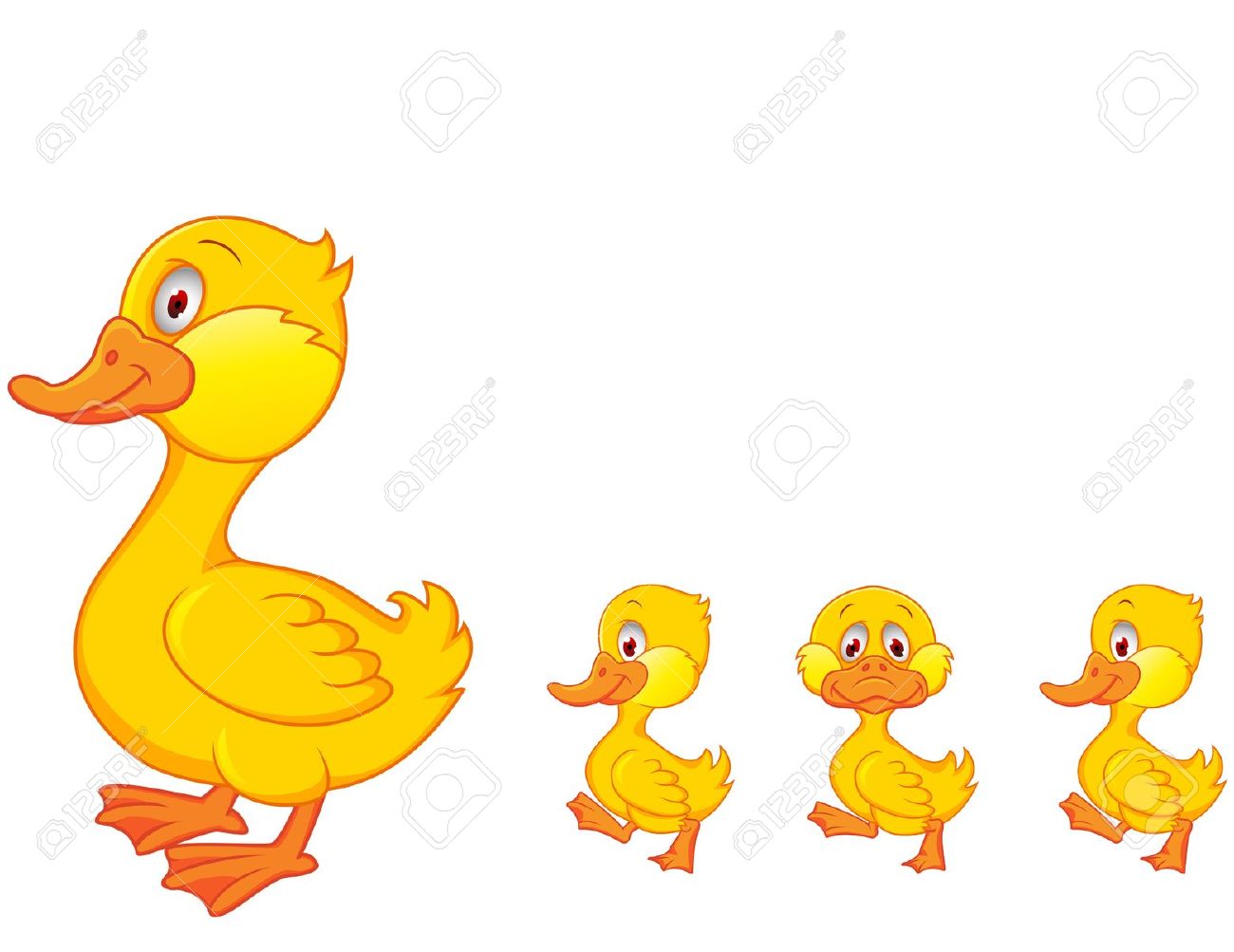 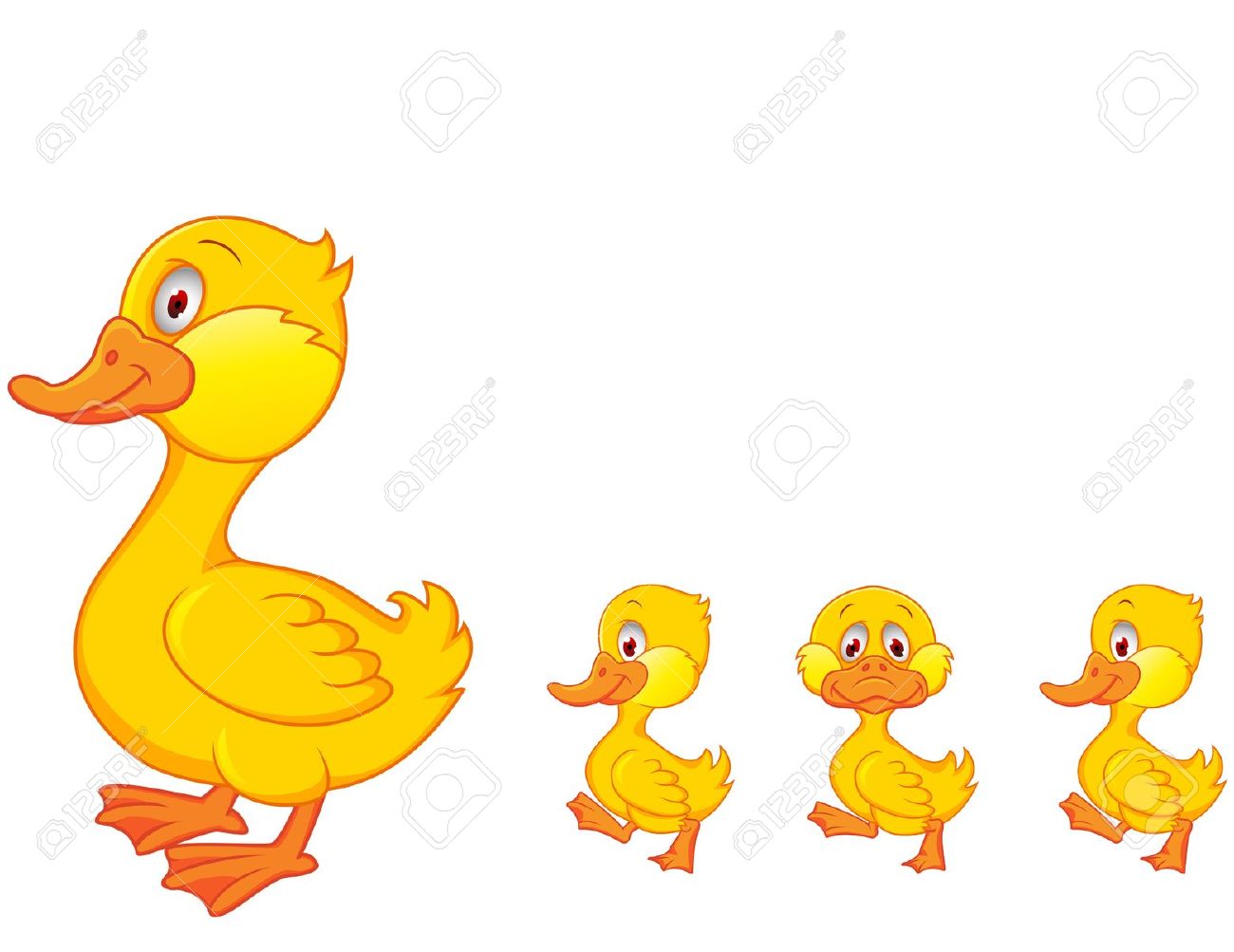 д
в
и
ь
т
у
т
я
т
.
о
Проверка
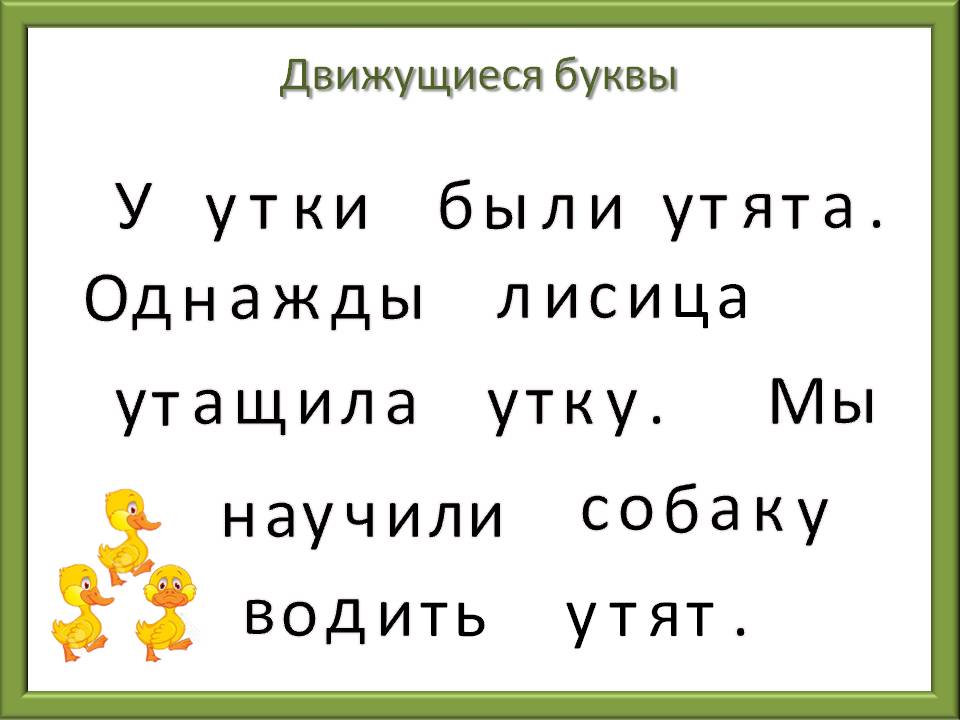 Движущиеся буквы
-Прочитай
Движущиеся буквы
-Прочитай
а
л
н
а
С
у
х
о
й
л
и
с
т
у
п
р
г
.
В
е
т
п
о
а
е
н
л
е
м
л
ю
з
о
н
к
.
л
с
т
р
е
ч
к
е
И
и
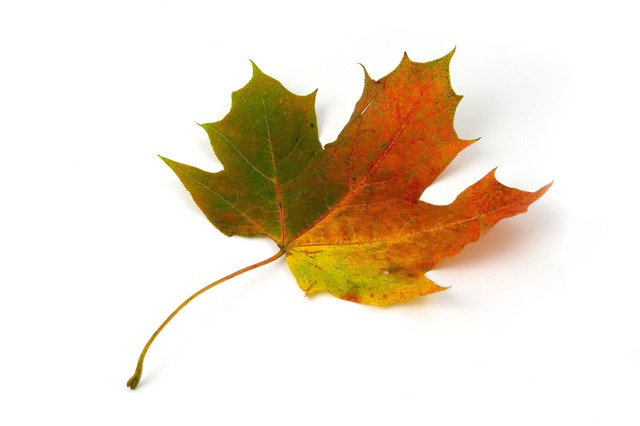 о
т
п
р
а
в
и
я
л
с
в
.
с
в
т
е
и
у
е
п
ш
е
т
Проверка
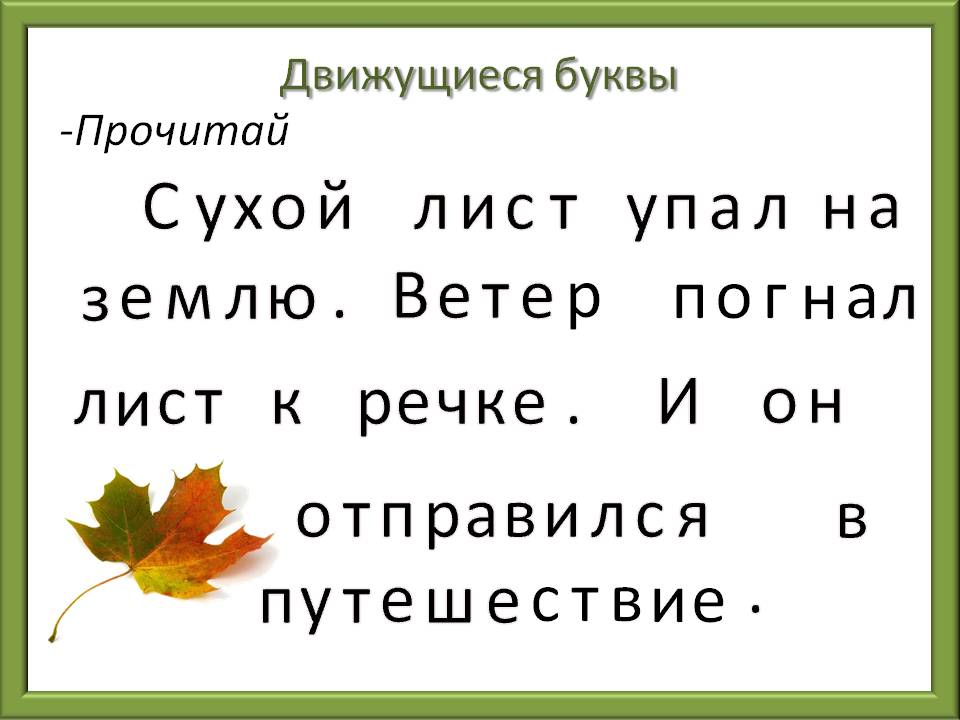 Половинки
-Прочитай
Цветок на окне

   За окном зима. А на окне   цветок   цветёт, радуется.   Красными бутонами  украшается.  Декабристом   его называют.  Вот чудо!
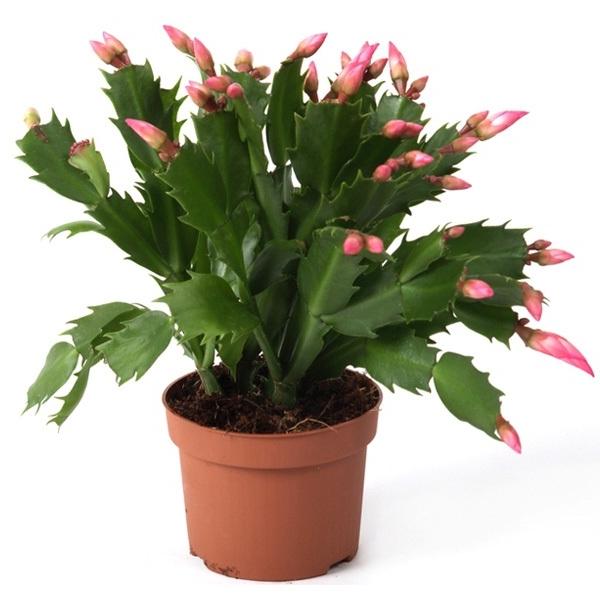 Проверка
Половинки
-Прочитай
Кувшинка

   Днём кувшинка нежится на воде, и все любуются ею. А ночью ныряет под воду и спит всю ночь в глубине.
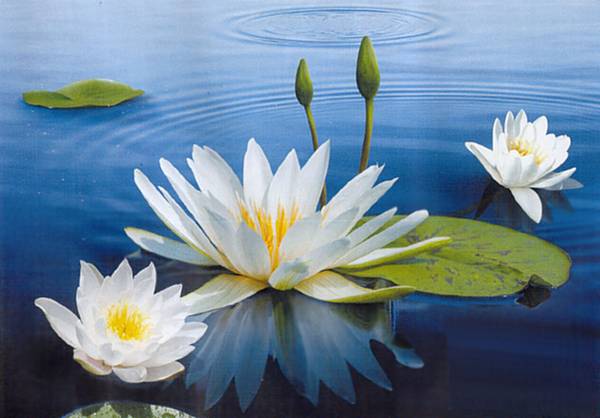 Проверка
Информационные источники:
Слайд 1: Книги, дети
Слайд 2: Картинка
Слайд 5: Перепёлка
Слайд 6: Кактус
Слайд 13-14:  Утята
Слайд 15-16: Лист
Слайд 17: Декабрист
Слайд 18: Кувшинка